Perencanaan Strategis dan Perubahan
Ravik Karsidi 
2012
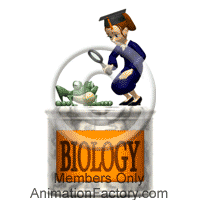 PENGERTIAN PERUBAHAN
ADALAH BELAJAR BAGAIMANA:
MENGKONTRUKSI

MENGADAPTASI

MENGUBAH ORGANISASI SESUAI DENGAN ASPIRASI MANUSIAWI

MENGORGANISIR USAHA MANUSIA SECARA EFEKTIF  STRUKTUR TERSPESIALISASI  PADA LINGKUNGAN YANG CEPAT BERUBAH  MASIH MEMELIHARA INTEGRITAS SISTEM
2
PERUBAHAN SUATU SISTEM
MELIPUTI:
TUJUAN DAN SARANA

STRUKTUR DAN PROSES

EQUILIBRIUM YANG DINAMIS
3
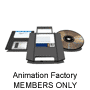 SUMBER PERUBAHAN
MELIPUTI:
SUMBER PERUBAHAN YANG BERASAL DARI LINGKUNGAN

SUMBER PERUBAHAN YANG BERASAL DARI SISTEM INTERNAL, YAITU:
SUBSISTEM TUJUAN DAN NILAI

SUBSISTEM TEKNIS

SUBSISTEM STRUKTURAL

SUBSISTEM PSIKOSOSIAL

SUBSISTEM MANAJERIAL
4
BAGAN UNSUR PENGAWASAN
(3)
KOMPARATOR
(2)
SENSOR
(4)
EFFECTOR
PROGRAM PENYESUAIAN
(1)
KARAKTERISTIK/TUJUAN
SASARAN/OUTPUT

SISTEM OPERASI
(TRANSFORMASI)
INPUT
OUTPUT
5
SIKLUS PROSES PENGAWASAN
PROSESOR
(PENGOLAH)
INPUT
OUTPUT
KOMPARATOR
Saluran
Pengawasan
Saluran
Pengukuran
TUJUAN (STANDAR)
Putaran feedback
(Umpan Balik)
6
DEFINISI PERENCANAAN STRATEGIS
Proses analisis, perumusan dan evaluasi strategi-strategi, dengan TUJUAN UTAMA agar perusahaan dapat melihat secara obyektif kondisi-kondisi internal dan eksternal sehingga perusahaan dapat mengantisipasi perubahan lingkungan eksternal
7
KONSEP STRATEGI
CHANDLER (1962) Strategi merupakan alat untuk mencapai tujuan perusahaan dalam kaitannya dengan tujuan jangka panjang, program tindaklanjut, serta prioritas alokasi  sumber daya

LEARNED, CHRISTENSEN, ANDREWS, DAN GUTH (1965) Strategi merupakan alat untuk menciptakan keunggulan bersaing. Dengan demikian salah satu fokus strategi adalah memutuskan apakah bisnis tersebut harus ada atau tidak ada

ARGYRIS (1985), MINTZBERG (1979), STEINER DAN MINER (1977) Strategi merupakan respon secara terus menerus maupun adatif terhadap peluang dan ancaman eksternal serta kekuatan dan kelemahan internal yang dapat mempengaruhi organisasi

PORTER (1985) Strategi adalah alat yang sangat penting untuk mencapai keunggulan bersaing

ANDREWS (1980), CHAFFE (1985) Strategi adalah …
8
ANDREWS (1980), CHAFFE (1985) Strategi adalah kekuatan motivasi untuk stakeholders, debtholders, manajer, karyawan, konsumen, komunitas, pemerintah, dan sebagainya, yang baik secara langsung maupun tidak langsung menerima keuntungan atau biaya yang ditimbulkan oleh semua tindakan yang dilakukan oleh perusahaan

HAMEL DAN PRAHALAD (1995) Strategi merupakan tindakan yang bersifat incremental (senantiasa meningkat) dan terus menerus dan dilakukan berdasarkan sudut pandang tentang apa yang diharapkan oleh para pelanggan di masa depan. Dengan demikian perencanaan strategi hampir selalu dimulai dari “apa yang dapat terjadi”, bukan dimulai dari “apa yang terjadi”. Terjadinya kecepatan inovasi pasar baru dan perubahan pola konsumen memerlukan kompetensi inti (core competencies). Perusahaan perlu mencari kompetensi inti di dalam bisnis yang dilakukan.
9
TIPE-TIPE STRATEGI
STRATEGI MANAJEMEN meliputi strategi yang dapat dilakukan oleh manajemen dengan orientasi pengembangan strategi secara makro misalnya: strategi pengembangan produk, strategi penerapan harga, strategi akuisi, strategi pengembangan pasar, strategi mengenai keuangan dan sebagainya

STRATEGI INVESTASI merupakan kegiatan yang berorientasi pada investasi  apakah perusahaan ingin melakukan strategi pertumbuhan yang agresif atau berusaha mengadakan penetrasi pasar, strategi bertahan, strategi pembangunan kembali suatu divisi baru atau strategi divestasi, dan sebagainya

STRATEGI BISNIS disebut juga strategi bisnis secara fungsional karena berorientasi pada fungsi-fungsi kegiatan manajemen, misalnya strategi pemasaran, strategi produksi atau operasional, strategi distribusi, strategi organisasi, dan strategi-strategi yang berhubungan dengan keuangan
10
DIAGRAM PROSES ANALISIS
ANALISIS SITUASI
ANALISIS LEMBAGA
Jelaskan
Situasi
Mengatahui Strategi
Perusahaan
Tentukan	Tentukan
Dan	dan
Evaluasi	evaluasi
lingkungan	KEKUATAN
PELUANG	dan
dan	KELEMAHAN
ANCAMAN
Evaluasi
Situasi
Analisis masalah yang perlu mendapat perhatian
Cari pemecahan
masalah
Tentukan alternatif dan pilihan strategi
11
KERANGKA ANALISIS KASUS
TAHAP 1 	memahami situasi dan informasi yang ada

TAHAP 2 	memahami permasalahan yang terjadi. Baik masalah yang bersifat umum maupun spesifik

TAHAP 3 	Menciptakan berbagai alternatif dan memberikan berbagai alternatif pemecahan masalah

TAHAP 4	Evaluasi pilihan alternatif dan pilih alternatif yang terbaik. Caranya dengan membahas sisi pro maupun kontra dan memberikan bobot dan skor untuk masing-masing alternatif dan sebutkan kemungkinan yang akan terjadi
12